Atomic Structure Discovery & History
Lesson Objectives
What is “atom”?
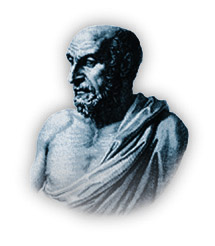 Atomos = indivisible
Atomism
The Greek philosopher Democritus            (~460 B.C. – 370 B.C.)
Continuous division
Continuous division
These are iron atoms!!
Atomos = indivisible
Iron
Dalton’s atomic theory
1803 AD	John Dalton
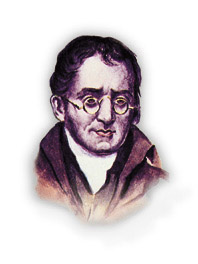 Main points of Dalton’s atomic theory
1.	All elements are made up of atoms.
Atoms cannot be created, divided into 	smaller particles, nor destroyed in the 	chemical process. 
	 A chemical reaction simply changes the  	way atoms are grouped together.
Check Point 1-1
Main points of Dalton’s atomic theory
3.	Atoms of the same element are identical. They have the same mass and chemical properties.
4.	Atoms of different elements are different. They have different masses and chemical properties.
5.	When atoms of different elements combine to form a compound, they do so in a simple whole number ratio to each other.
Steps to Thomson’s Atomic Model
1876	Goldstein
	Discovery of cathode rays from discharge tube experiment.
Discovery of Cathode Rays
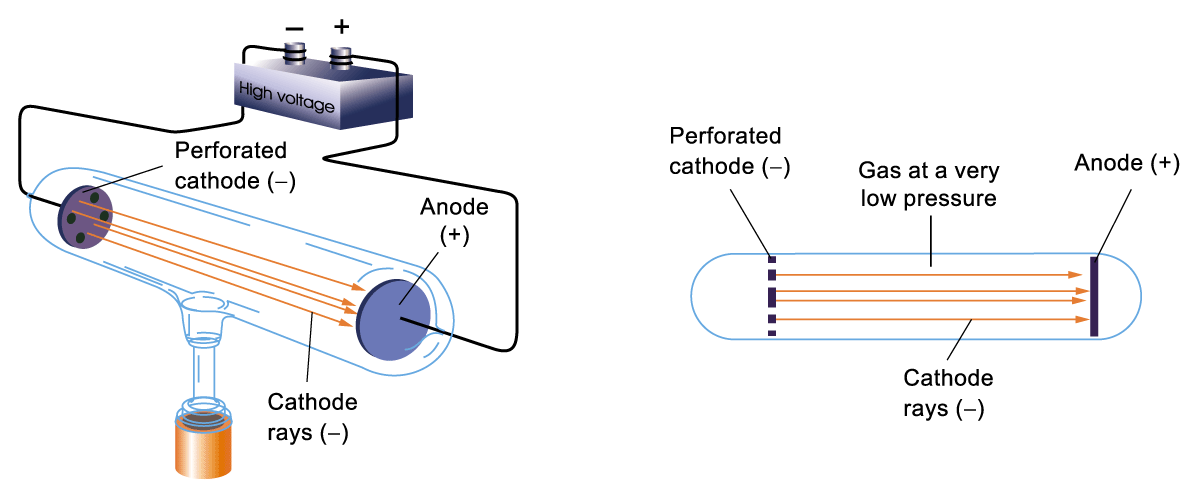 A beam of rays came out from the cathode and hit the anode
Goldstein called the beam cathode rays
Demonstration of Cathode Rays (separate worksheet)
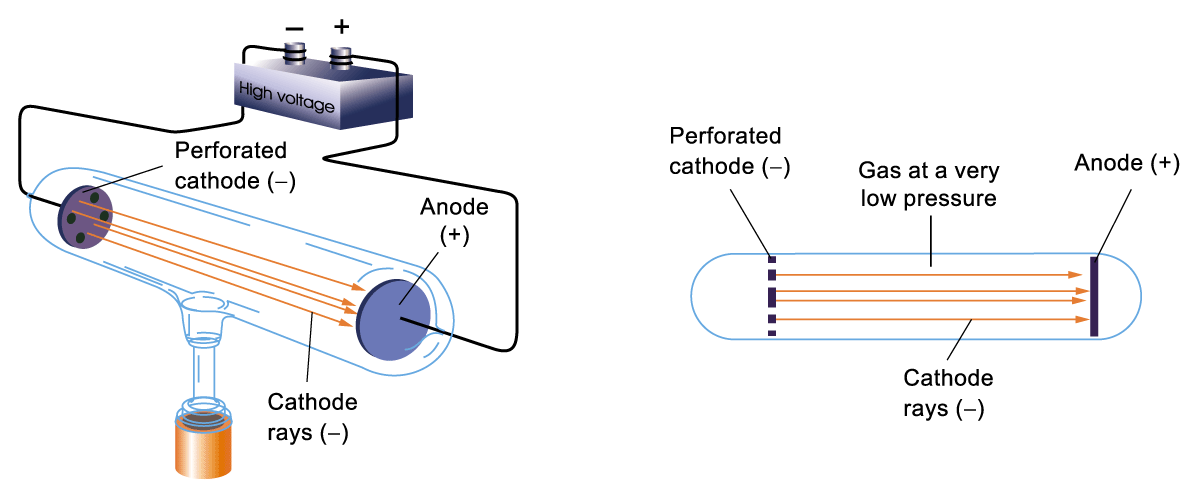 Magnetic field
Crooks tube (proof of electron mass)
CRT screens (early computers)
Steps to Thomson’s Atomic Model
1876	Goldstein
	Discovery of cathode rays from discharge tube experiment.
1895	Crookes
	Cathode rays are negatively charged particles which travelled in straight line.  electrons
Deflected in the electric field
Deflected in the magnetic field
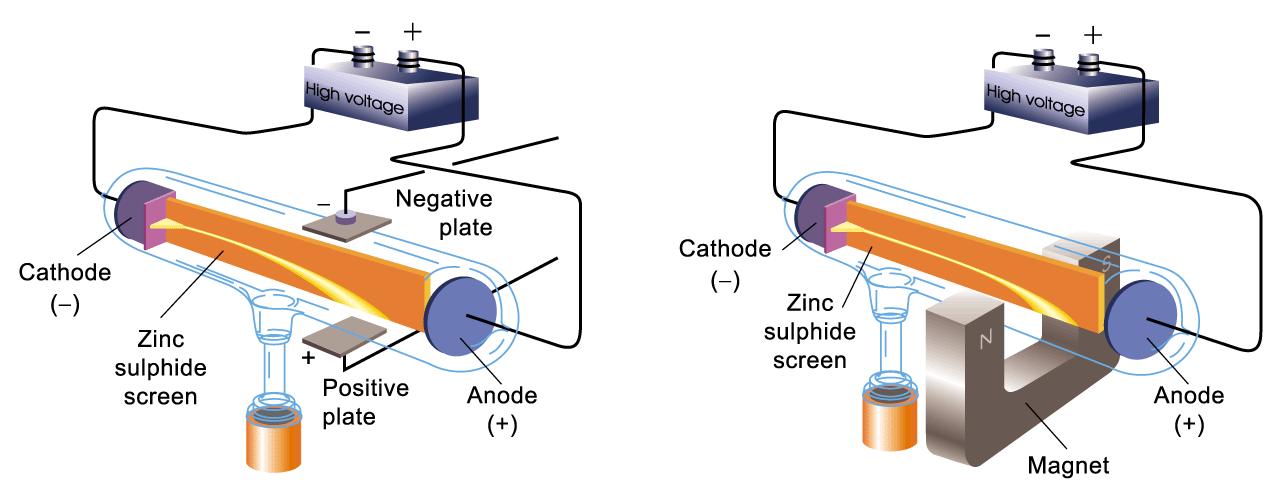 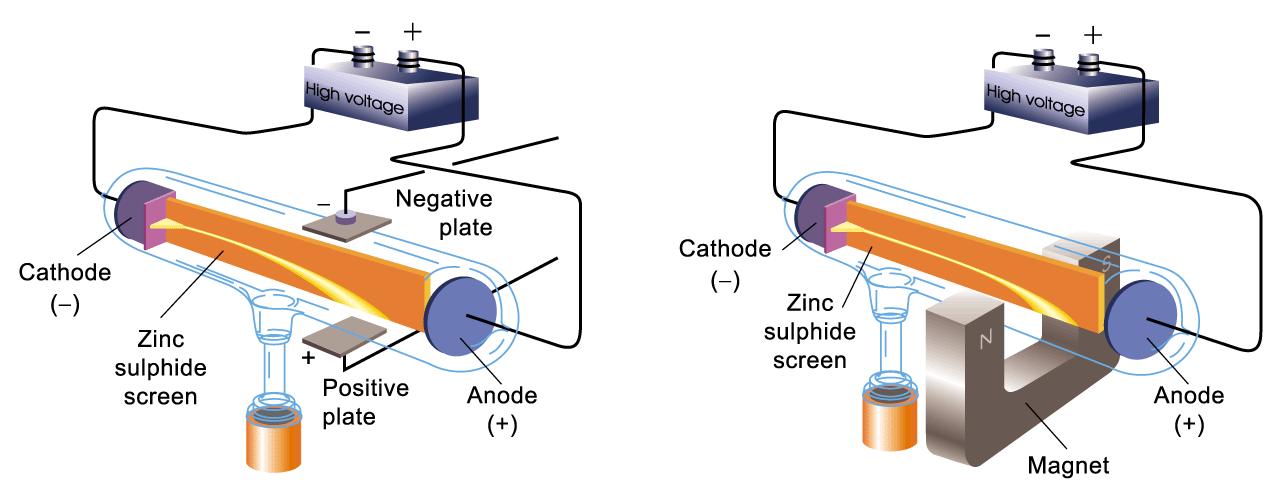 The beam was composed of negatively charged fast-moving particles.
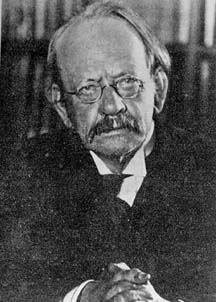 J J Thomson (1856-1940)
Measurement of the m/e ratio of ‘electron’
1897
The particles were constituents of all atoms!!
Thomson called the particles ‘electrons’.
Measure the mass to charge ratio (m/e) of the particles produced
Independent of the nature of the gas inside the discharge tube
Atom
Electron
Thomson’s atomic model
An atom was a positively charged sphere of low density
The positively charged sphere is balanced electrically by negatively charged electrons
Electron
Positive charge
How are the particles distributed in an atom?
Most of the mass of the atom was carried by the electrons (>1000 e-)
An atom was a positively charged sphere of low density with negatively charged electrons embedded in it like a plum pudding
Electron
Positive charge
How are the particles distributed in an atom?
Like a raisin bun
How are the particles distributed in an atom?
Experimental evidence : -
Powerful projectiles such as -particles passes straight through a thin gold foil.
Analogy : -
   -particle vs a thin gold foil 
    15-inch canon ball vs a piece of paper
Lesson Objectives
Nobel laureates, Physics, 1903
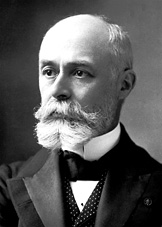 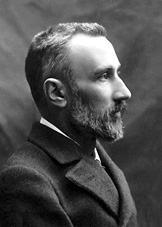 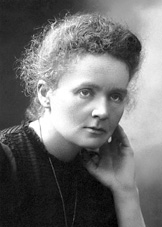 Becquerel
Pierre Curie
Marie Curie
Steps to Rutherford’s Atomic Model
Steps to Rutherford’s Atomic Model
1896	Becquerel 
	1st discovery of radioactive substance.
	(an uranium salt)
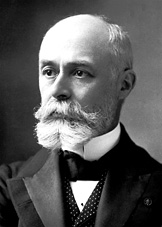 Steps to Rutherford’s Atomic Model
1898	Pierre & Marie Curie
	Radioactive polonium and radium were isolated
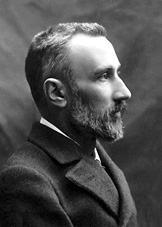 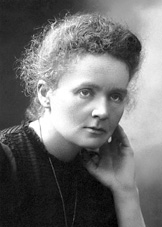 1g from 500 Kg pitchblende
The Curie Family
Pierre & Marie Curie
	Nobel laureate, Physics, 1903
Marie Curie
	Nobel laureate, Chemistry, 1911
Federic Joliet & Irene Joliet-Curie
	Nobel laureate, Chemistry, 1935
Steps to Rutherford’s Atomic Model
1899	Rutherford 
	(Nobel laureate, Physics, 1908)
	Discovery of  and  radiations.
	 radiation  He2+
	 radiation  e
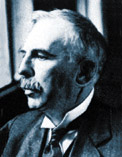 A thin gold foil was bombarded with a beam of fast-moving -particles (+ve charged)
Observation:
most -particles passed through the foil without deflection
very few -particles were scattered or rebounded back
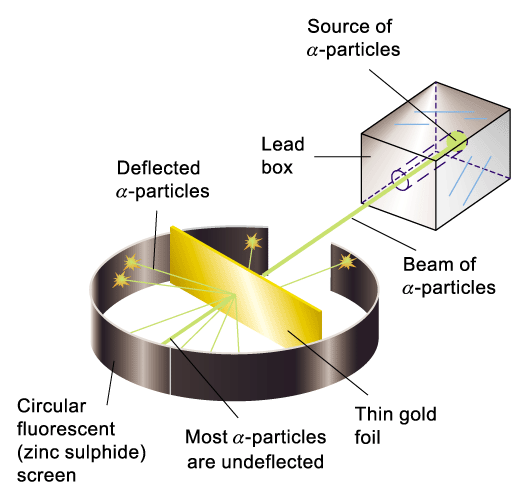 It was quite the most incredible event that has ever happened to me in my life. 
It was almost as incredible as if you fired a 15-inch shell at a piece of tissue paper and it came back and hit you.
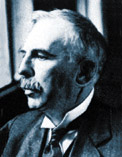 Interpretation of the experimental results
Nucleus is positively charged because it repels the positively charged alpha particles.
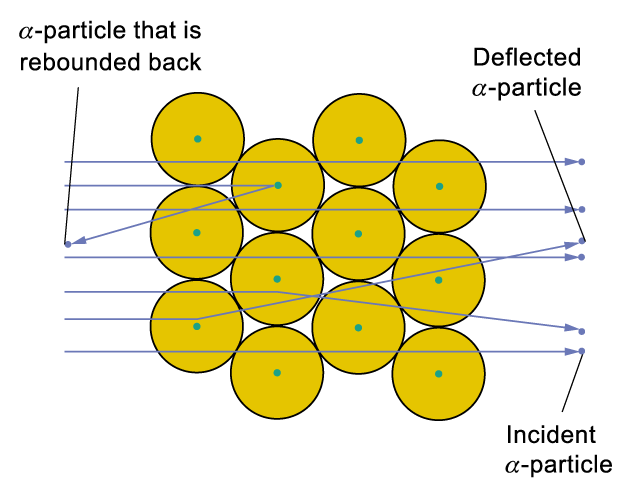 Interpretation of the experimental results
Nucleus occupies a very small space (10-12 of size of atom) because very few  particles are deflected.
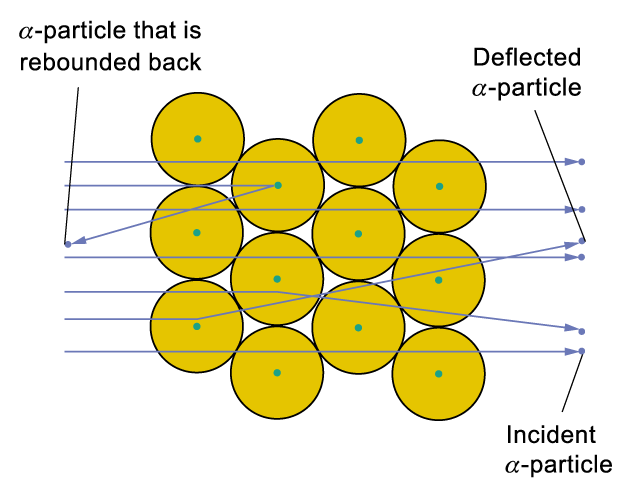 Interpretation of the experimental results
The radius of an atom is about 20,000 times that of the nucleus. Thus, if we imagine a large football stadium as being the whole atom, then the nucleus would be about the size of a peanut.
Interpretation of the experimental results
Nucleus is relatively massive and highly charged because of the large deflection.
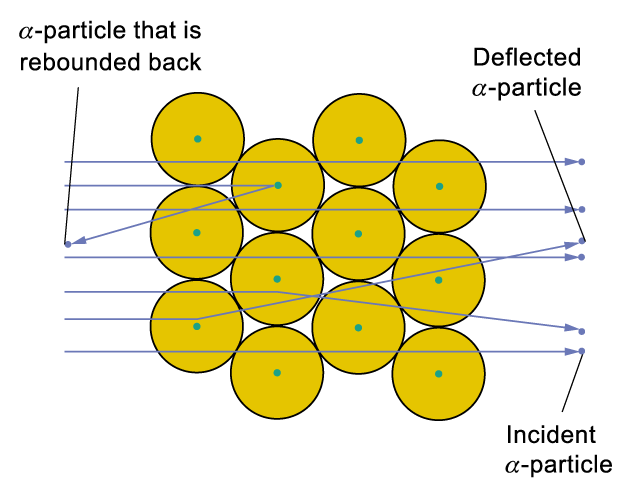 Interpretation of the experimental results
Number of positive charges in each nucleus can be calculated from experimental results
 Presence of protons in nucleus
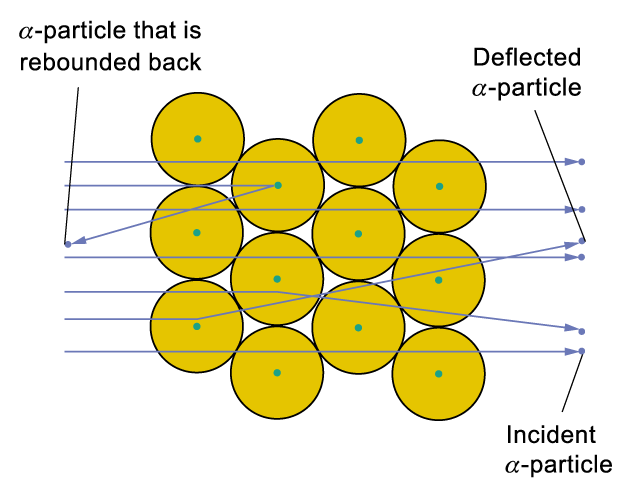 1919	F. W. Aston
	(Nobel laureate, Chemistry, 1922)
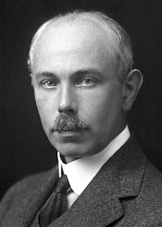 Steps to Chadwick’s Atomic Model
Isotopes of Neon were discovered using mass spectrometry
Steps to Chadwick’s Atomic Model
1920	Rutherford
	Postulated the presence of neutrons in the nucleus
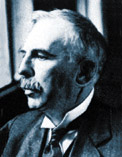 Steps to Chadwick’s Atomic Model
James Chadwick
	(Nobel laureate, Physics, 1935)
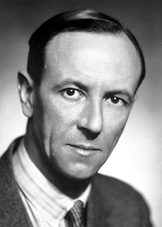 Discovery of the neutron
Chadwick’s Experiments
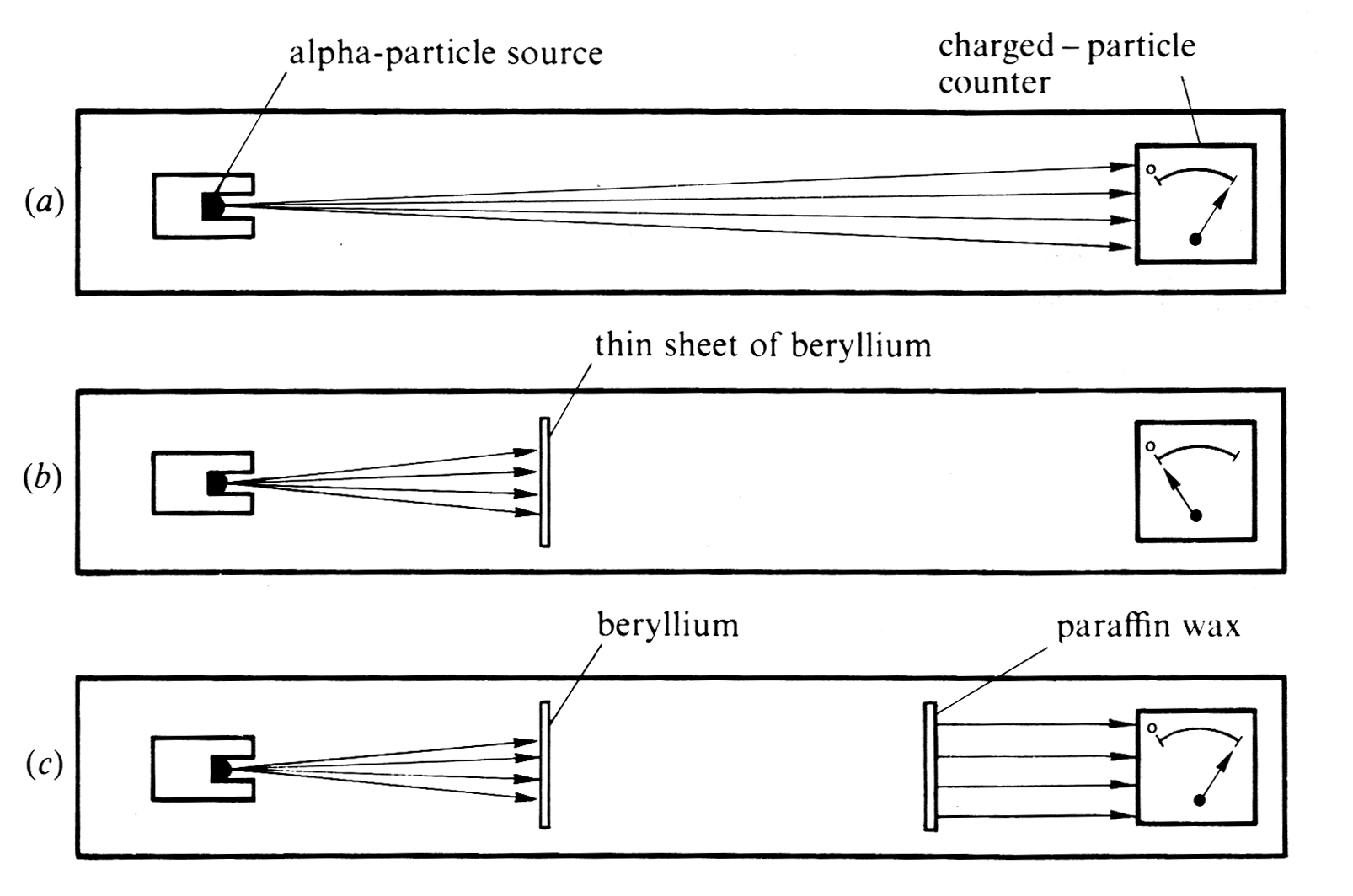 +
+
Steps to Chadwick’s Atomic Model
Interpretation : -
Proton
Electron
Neutron
Chadwick’s atomic model
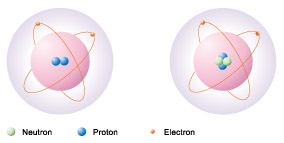 Lesson Objectives
Activity
Create  a timeline demonstrating the 
development of the atomic model.

You must include:
 A drawing of the  atomic model at each stage of development
The technology found at each stage
Neils Bohr is another contributor to the atomic model. 
     Research him and include this in your model.
Lesson Objectives
Neils Bohr’s Flame Test
The following practical commemorates Neils Bohr in all his glory.
We will test a number of salts that will allow us to see the spectra that Neils Bohr did his work with on Energy Levels.
Terms you ought to look out for are:
Emission spectra
Energy Levels
Electron